Творчий  звіт вчителя  української  мови  та  літературиЧервонотоківської  ЗШ  І-ІІІ  ступенівВерхогляд  Лариси  Володимирівни
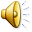 Педагогічне кредо
Учитись – важко, а учить– ще важче,
        Але не мусиш зупинятись ти.
 Як  людям віддаси усе найкраще, 
            То й сам досягнеш нової висоти.
Життєве кредо
Будь добрим до ближнього
     і добро повернеться до тебе
Методична карта вчителя
Дата народження: 21.01.1980Освіта:  вищаЗакінчила  Криворізький державний педагогічний університет (2009 р.)Спеціальність за дипломом:  “Педагогіка і методика середньої освіти. Українська мова  та література”Кваліфікація за дипломом:  Вчитель української мови  і літератури  та зарубіжної літературиПосада:  Вчитель української мови та літературиПедагогічний  стаж :  5 років  (3 роки в школі)Кваліфікаційна категорія: “Спеціаліст”
Диплом
Проблема школи
Креативна  освіта  для  розвитку інноваційної  особистості

Методична  проблема, 
над  якою  працюю
Розвиток   креативного  мислення   
на уроках   української  мови  та літератури
Перед людиною три шляхи до пізнання:Шлях критичного мислення – найбільш благородний, шлях наслідування – найбільш легкий і шлях особистого досвіду – найбільш важкий                                                                 Конфуцій
Креативне мислення — це складний   ментальний процес, який починається   із залучення інформації   і   закінчується прийняттям   рішення.
Креативне мислення називають “ спрямованим мисленням ”, тому що воно спрямоване на одержання бажаного результату
Самостійне мислення
Критичне мислення починається з постановки питань і з’ясування проблем, які потрібно розв’язати
Інформація - відправний, а не кінцевий  пункт критичного мислення
П’ять складових критичного мислення
Переконлива аргументація:
твердження ,
доведення,
докази,
підстава
Соціальне мислення
Необхідність у навиках критичного мислення
Світ дуже швидко змінюється, тому треба:
Вміти орієнтуватися у великому потоці інформації та знаходити необхідне;
Вміти осмислити, впорядкувати та використати (застосувати) отриману інформацію.
Креативне мислення - це
уміння урівноважувати у своїй свідомості різні точки зору;
об'єднання активного й інтерактивного процесу;
перевірка окремих ідей на можливість їх використання;
моделювання систем доказів, на основі яких базуються різні точки зору в разі;
переоцінка та переосмислення понять та інформації;
здатність знайти необхідну інформацію та використовувати її самостійно під час прийняття рішення.
ЗАСОБИ РОЗВИТКУ КРЕАТИВНОГО МИСЛЕННЯ
Практичні завдання, спрямовані на виявлення і спростування помилок
Аналіз суджень   
Конкурси , вікторини
Використання наочного матеріалу
Проблемні, дослідницькі, уточнюючі питання-роздуми
Взаємоперевірка виконання завдань
Рецензування
ЕТАПИ КРИТИЧНОГО МИСЛЕННЯ“ Виклик – осмислення – роздуми ”
Прийняття рішень


Розробка  системи  доказів
 

Зіставлення    їх  із  протилежними точками зору

Аналіз  висновків з інформації

Сприйняття      інформації
ДІЯЛЬНІСТЬ УЧНЯ, ЯКИЙ КРИТИЧНО МИСЛИТЬ
Самостійне розв’язування проблеми
Спростовує хибні судження
Пошук відповідей на різноманітні запитання
Генератор оригінальних ідей
Самостійно мислить
Аналізує і виявляє позитивне і негативне
“ Ми замислюємося, тільки коли перед  нами виникає проблема .”                                                             Джон Дьюї
6 РІВНІВ КОГНІТИВНОЇ СФЕРИ
Просте знання: запам’ятай
Розуміння: зрозумій, 
дай визначення
Застосування: використай отримані знання
Аналіз: розділи матеріал на складові частини і знайди взаємозв’язок між ними
Об’єднай частини з метою формулювання нового цілого
Оціни важливість результатів (матеріалу) залежно від поставленої мети
Механізм технології розвитку критичного мислення
Три фази уроку:
Евокація або виклик (фаза актуалізації).
Осмислення (фаза вивчення нового матеріалу).
Рефлексія.
Евокація (фаза актуалізації):
Пробудження інтересу учнів, заохочення їх до формування цілей навчання
МЕТА: спрямувати учнів на вивчення нової теми, постановку запитань, визначення проблеми.
«Мозковий штурм»;
«Асоціювання»;
«Знаю. Хочу дізнатися. Дізнався»;
«Запитання- відповідь»;
«Займи позицію»;
«Ріка очікувань».
Осмислення (вивчення нового матеріалу):
дослідження проблеми, набуття нових знань для побудови міркування
МЕТА: підвести  учнів до пошуку, опрацювання, осмислення матеріалу, відповідей на запитання.
«Знаю. Хочу дізнатися. Дізнався»;
«Прес»;
 Дискусія;
«Читання з позначками»;
«Таблиця передбачень»;
«Таблиця Елвермана»; 
Складання схем, таблиць, малюнків.
Табличка Елвермана
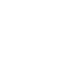 80%
20%
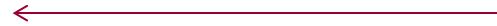 Читання   з   системою   позначок «ПОМІЧ»
Прочитавши речення, треба поряд поставити відповідну позначку:
+ — відома інформація;
! — нова інформація;
? — здивувала, зацікавила;
— — заперечує тому, що знаю.
Система позначок дає можливість учням активізувати розумові операції, співставити своє розуміння прочитаного порівняно з тим, що вже знає. Так виникає зв'язок між відомим та невідомим, створюються умови для формування інформаційних компетентностей учнів.
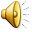 Асоціативне гроно
Характеристика образу Лиса Микити ( І.Франко “Фарбований Лис”)
хитрий-прехитрий                                                        “обминав усякі небезпеки ще й інших                                                                 своїх товаришів остерігав”      ЛИС МИКИТА            сміливий, вигадливий, спритний                                                        Суєвірність, святий                                                       “справедливий цар, його добродійність
Елементи ейдетики під час вивчення частин мови
Знайомство з морфологією й частинами мови починаю з того, 
що в українській мові стільки частин мови, скільки пальців на руках








 


 
                    Загинаючи шість пальців, зазначаю, що це самостійні частини мови;
                 три пальці – службові, а вигук стоїть осібно – не належить ні до 
                 самостійних, ні до службових частин мови.
                                За фалангами великого пальця діти запам’ятовують 
                                про 2  особливі форми дієслова – дієприкметник та 
                                дієприслівник.
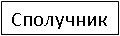 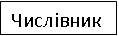 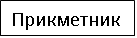 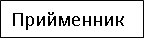 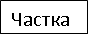 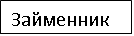 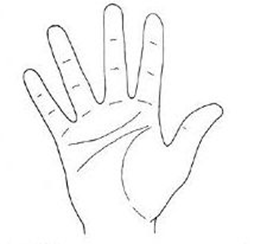 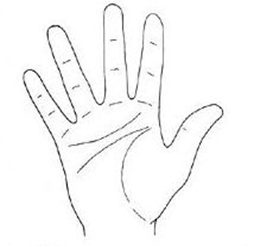 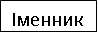 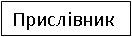 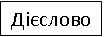 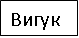 Рефлексія:
Визначення змісту ідей, поширення знань у новому контексті
МЕТА: спонукати учнів відтворити вивчене, визначити власне ставлення, знайти вирішення проблеми
«Знаю. Хочу дізнатися. Дізнався»;
Проект;
Есе;
«Незакінчене речення»;
«Сенкан»;
«Взаємне опитування».
Сенкан
Література
Пізнавальна, цікава.
Розповідає, навчає, виховує. 
Готує до дорослого життя.
Досвід
іменник
два прикметника
три дієслова
речення з 4 слів
синонім
Літопис
Давній, захоплюючий.
Знайомить, розповідає, інформує.
Вчить любити рідний край.
Історія
Наталка 
Чемна. Порядна.
Любить. Поважає. Жертвує
Уособлення моральності простих людей.
Совість
Методична діяльність
Виступ на педконсиліумі на тему: “Адаптація п’ятикласників до навчання в основній школі”.       2011, 2013 р . 

Виступ на районному методоб’єднанні на тему:
 Педагогіка. Експрес-інформація “Огляд навчально-методичної літератури. 
Календар пам’ятних дат”.       2014 р.
Д о п о в і д і: “Тренінгові  технології  як  одна  з  форм  розвитку  нестандартного  мислення                              учнів”              2012 р. “Формування   творчої  особистості  учня  як  соціальна  та  педагогічна               проблема”                    2013 р.
“Основні  методи  дослідження колективу”

 “Сучасний урок: вимоги, проблеми, шляхи дослідження”              2014 р.
Професійна діяльність
*З 2011 р. – Вчитель української мови та літератури      
 *2013 – 2014 н.р. – Член районного журі по перевірці робіт учасників олімпіади з української мови та літератури
*Секретар педагогічної ради 
*Секретар загальношкільних батьківських 
зборів
*2014-2015 н.р. – Член районного журі по перевірці робіт Всеукраїнського конкурсу імені Петра Яцика
Проведення відкритих уроківУроки з української мови:                5 кл. – ”Узагальнення і систематизація знань з розділу “Синтаксис і пунктуація”                    6 кл.-  “Морфологія. Загальна характеристика частин мови” 7 кл. – “Способи творення дієслів”                7 кл. – “Узагальнення і систематизація знань з розділу “Дієслово”
Відкритий  урок  з  української  мови в  6  класі  на  тему:“Морфологія. Загальна характеристика частин мови”
Відкритий урок  з української мови в 6 класі “Іменник: загальне значення, морфологічні ознаки, синтаксична роль”
Проведення відкритих уроків Уроки з української літератури: “С.Черкасенко. “Малий горбань”. Образ Павлика-душевно красивого і щедрого хлопчика”.     9 кл. – “Поети  Дніпропетровщини про  Велику  Вітчизняну  войну”
Проект  “Тополя” Т.Г.Шевченка
Позакласні заходиДень української писемності та мови (9 листопада кожного року)      Міжнародний день рідної мови (21 лютого кожного року)     Шевченківські дні (9-10 березня протягом кожного року)
Урок-змагання  “Ігри патріотів”  до Дня мови
Починаймо…
Ро
Подумаємо…
Ми повинні бути першими…
А вболівальникам цікаво )))
А журі посміхається…
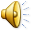 Захід  “Ми  чуємо  тебе,  Тарасе, крізь століття…”, присвячений 200-річчю Тараса  Шевченка
“Життєвий заповіт Шевченка…”
- Здоров, Тарасе! На хвильку забігла до тебе. Ось твоя свитка, полатана вже.- О, як гарно полатана!Яринко, ти вже, як дівка, шиєш! Рідненька моя, хоч ти мене не забуваєш.-Давай , я тобі ще й сорочку виперу, зашию…-Не треба, я сам…
Сценка “Тарас у дяка”Ти нам залишив прагнення високі,Шляхи священні, по яких ітиТвого сумління й мужності урокиМи бережем і будем берегти.
Участь учнів в конкурсах та олімпіадах
Всеукраїнська учнівська олімпіада з української мови та літератури  
     ІІІ місце – Салтан М., учениця 9 класу

 Міжнародний мовно-літературний конкурс імені Тараса Шевченка
                   ІІ місце – Чорногуз Н.
           Обласний конкурс диктантів 
до Дня 
слов’янської писемності і культури.
Всеукраїнська предметна олімпіада “Олімпус”
Кучма Є.,Талатай О. ученицІ 5 класу – Дипломи  ЛауреатаКостяк  А.,учениця 7 класу – Диплом Лауреата
Міжнародний конкурс з української мови імені Петра Яцика.Вознюк М.  (6 клас) ІІІ   місцеКучма Є. ( 6 клас) ІІ   місце    Конкурс “Собори наших душ”Запорожченко С. (7 клас)ІІІ   місце
Нагороди
Нагороди
Молодий  спеціаліст  стає  хорошим  учителем, перш за все, завдяки обстановці  творчої праці педагогічного  й  учнівського колективів…                                     В.Сухомлинський